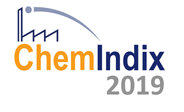 Your company logo
Title size 80
Note: Printing size A0 (84cm x 112cm)
Authors, Bold size 40
Company, Department, Country, size 36
Introduction
Results and Discussion
Results
Body text size 36
Body text size 36
Body text size 36
Conclusions
Body text size 36
Objective
Body text size 36
Experimental Work
Body text size 36
Acknowledgments
Body text size 36